BLOSSOM VILLAS REZONING NIM
MEIER COMPAIES 
WSE MASSEY ENGINEERING & SURVEYING
AUGUST 15
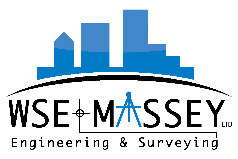 Overview
Introductions
About our Project
The Application Process
Exhibits:
Current & Proposed Zoning Map 
Massing Permitted
Dimensional Standards
Permitted Uses of the Existing & Proposed Zoning Districts
Traffic Impacts
Q&A
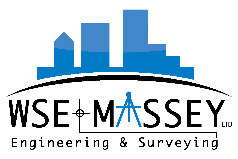 Introduction
Owner – Meier Companies, Paul Meier
Consultant – WSE Massey Engineering, Bill Tointon & Ryan Schoenfelder
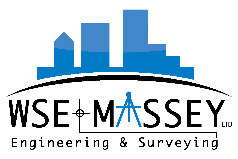 About our Project
Rezoning request from “Holding Zone” to “R-3”
Annexation 
Land Use determines zoning when annexed into the city
Land Use was approved from Low Density to Medium Density
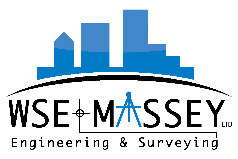 The Application Process
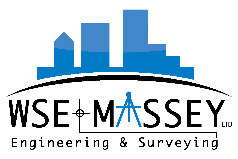 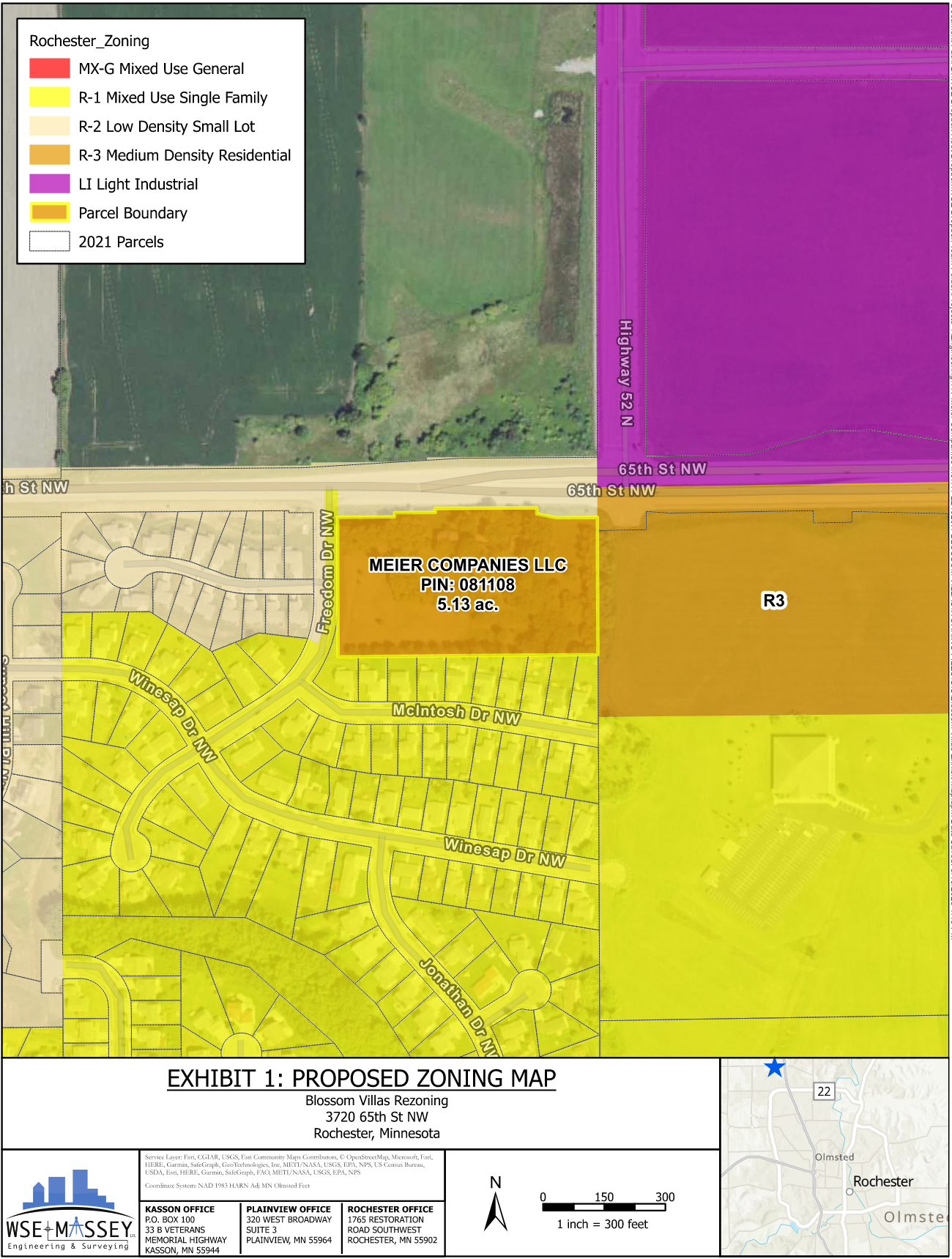 Current & Proposed Zoning Map
Proposed zoning map only shown. 

Existing Zoning – Holding Zone
Proposed Zoning – R-3
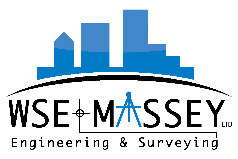 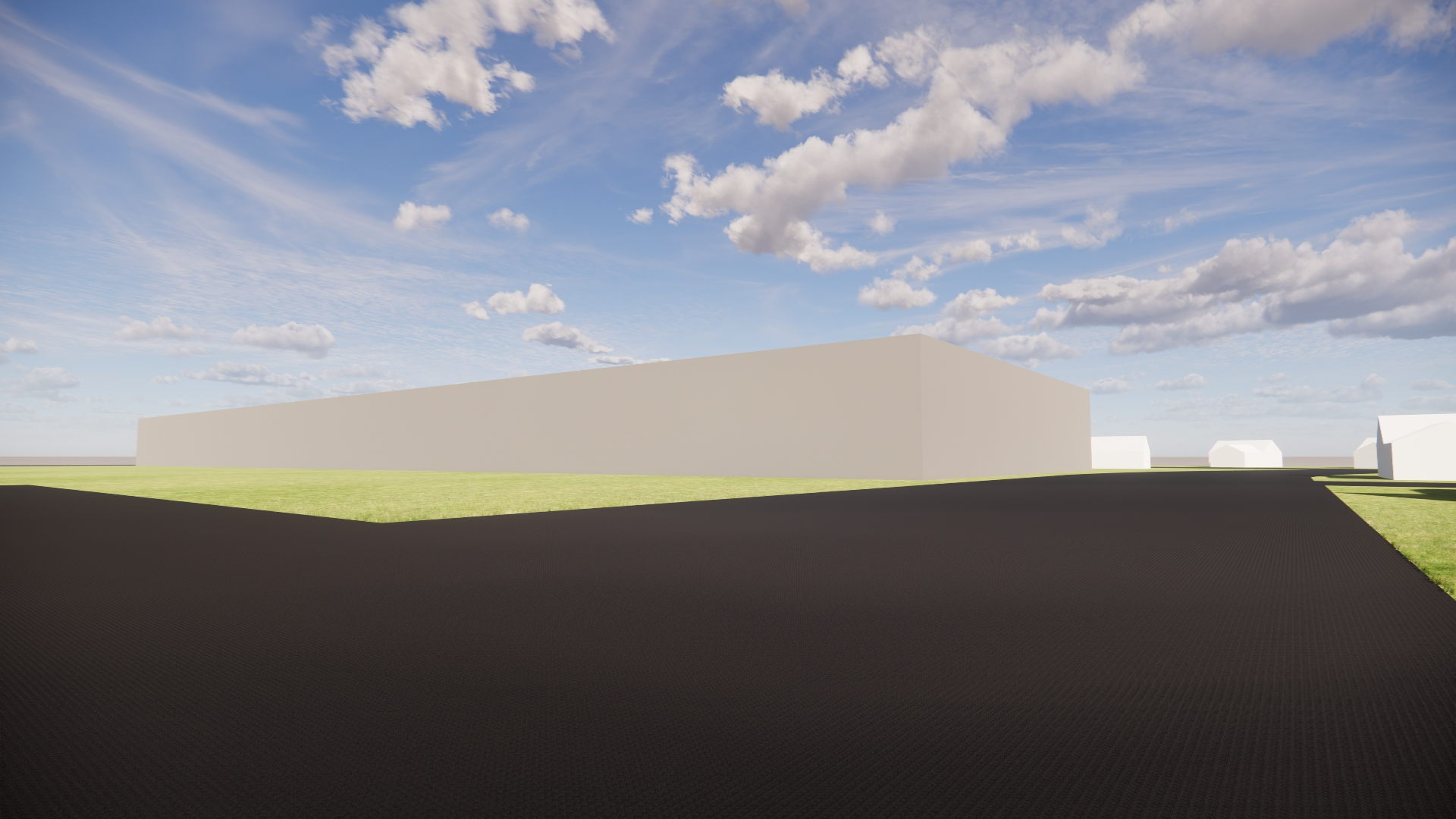 Massing Permitted
R-3
48’ Height (maximum)
1.5 Floor area ratio (FAR)
Neighborhood protection
35’ Height (maximum) within 100’ of residential zoning district
Add Exhibit/Pictures
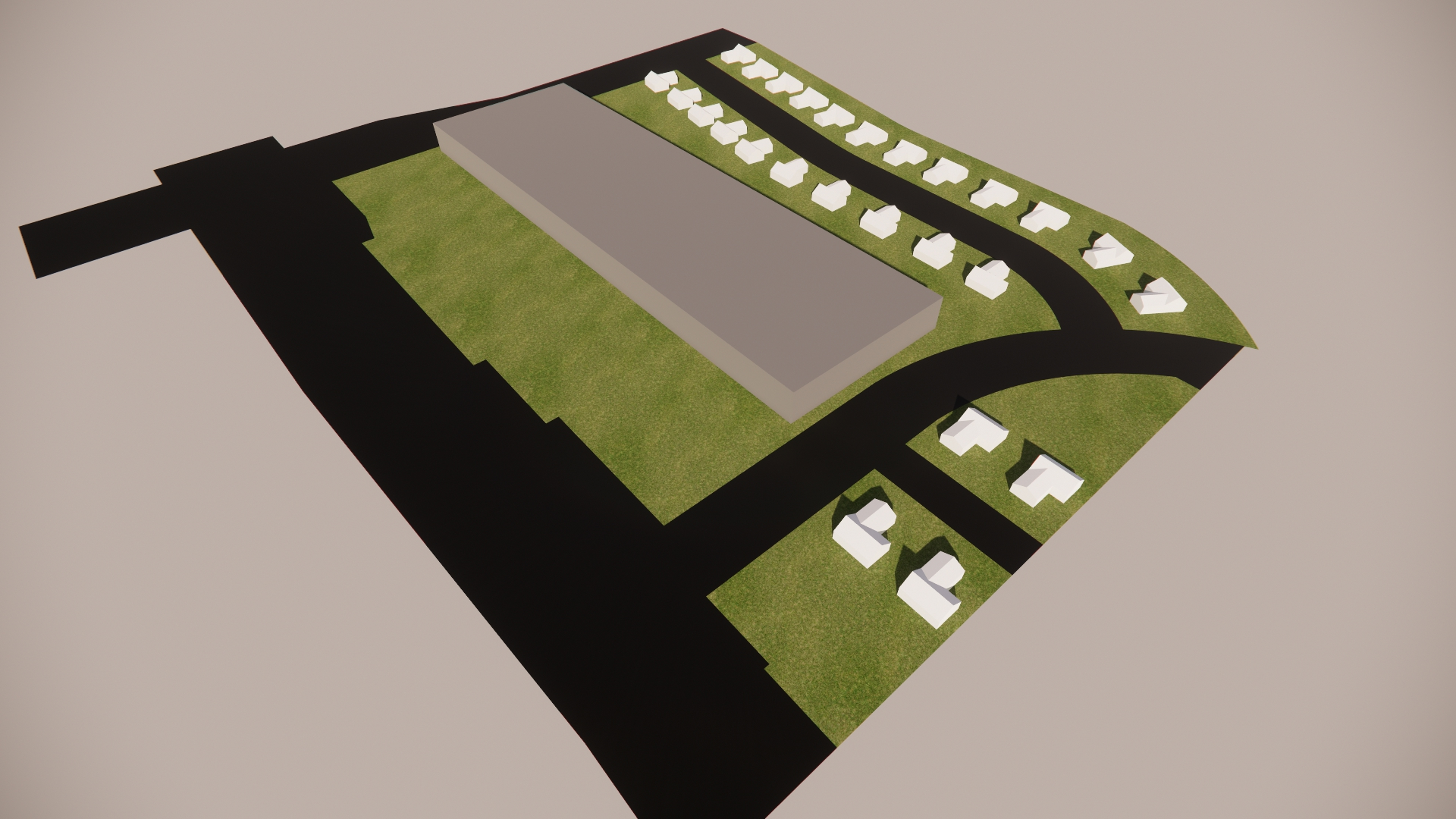 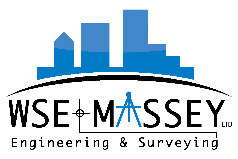 Dimensional Standards
R-3 Dimensional Standards shown. Holding zone has standards per UDC code.
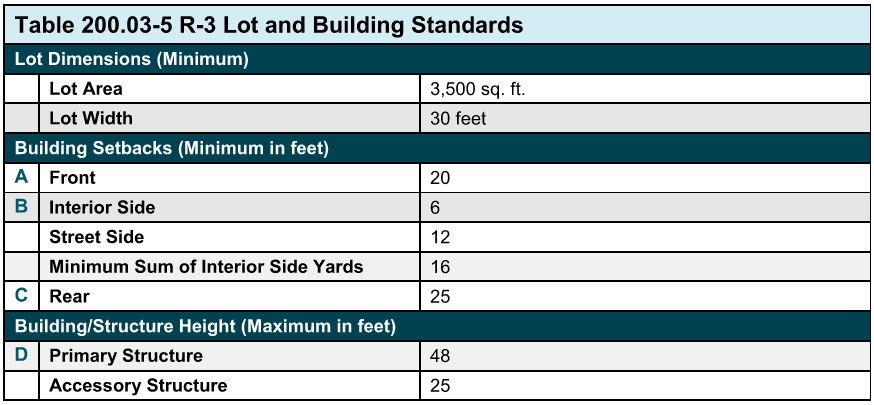 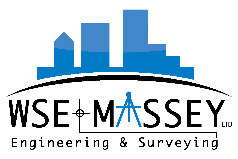 Permitted Uses of the Existing & Proposed Zoning Districts
Proposed R-3 Zoning uses shown. Staff approval for Multifamily Dwellings.
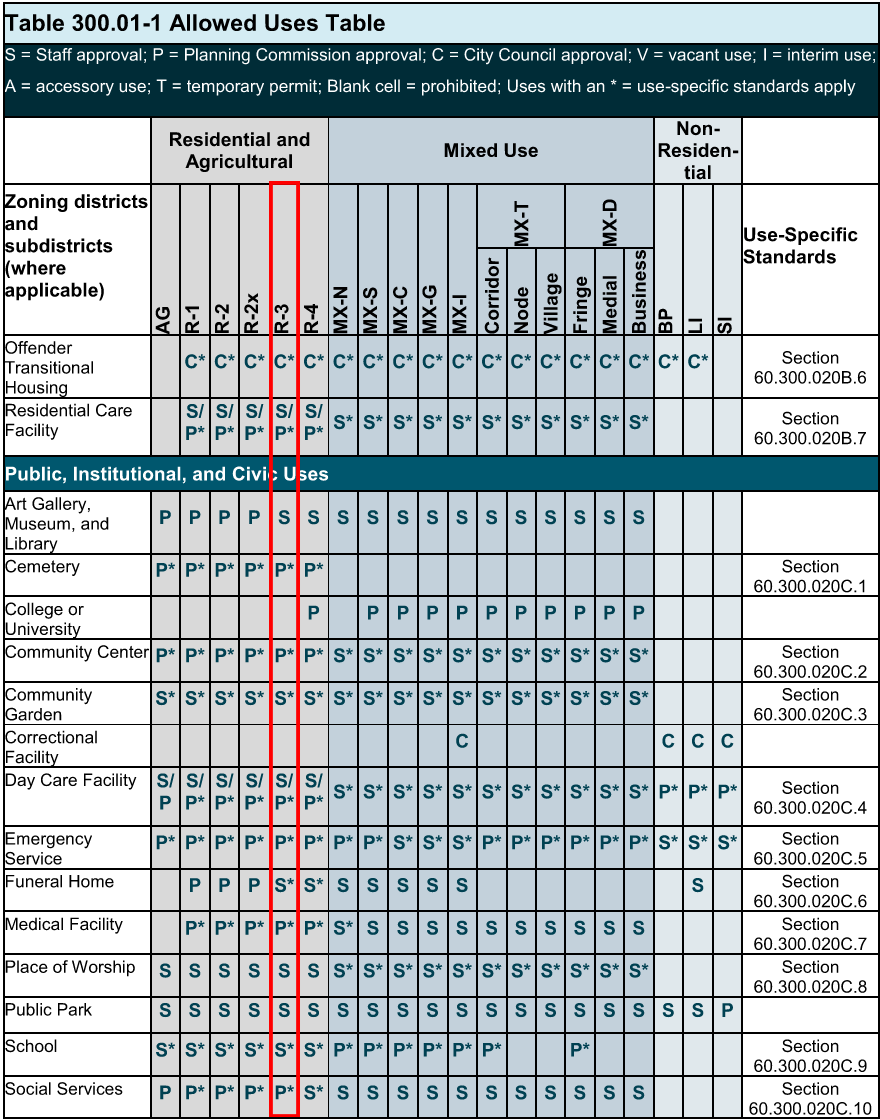 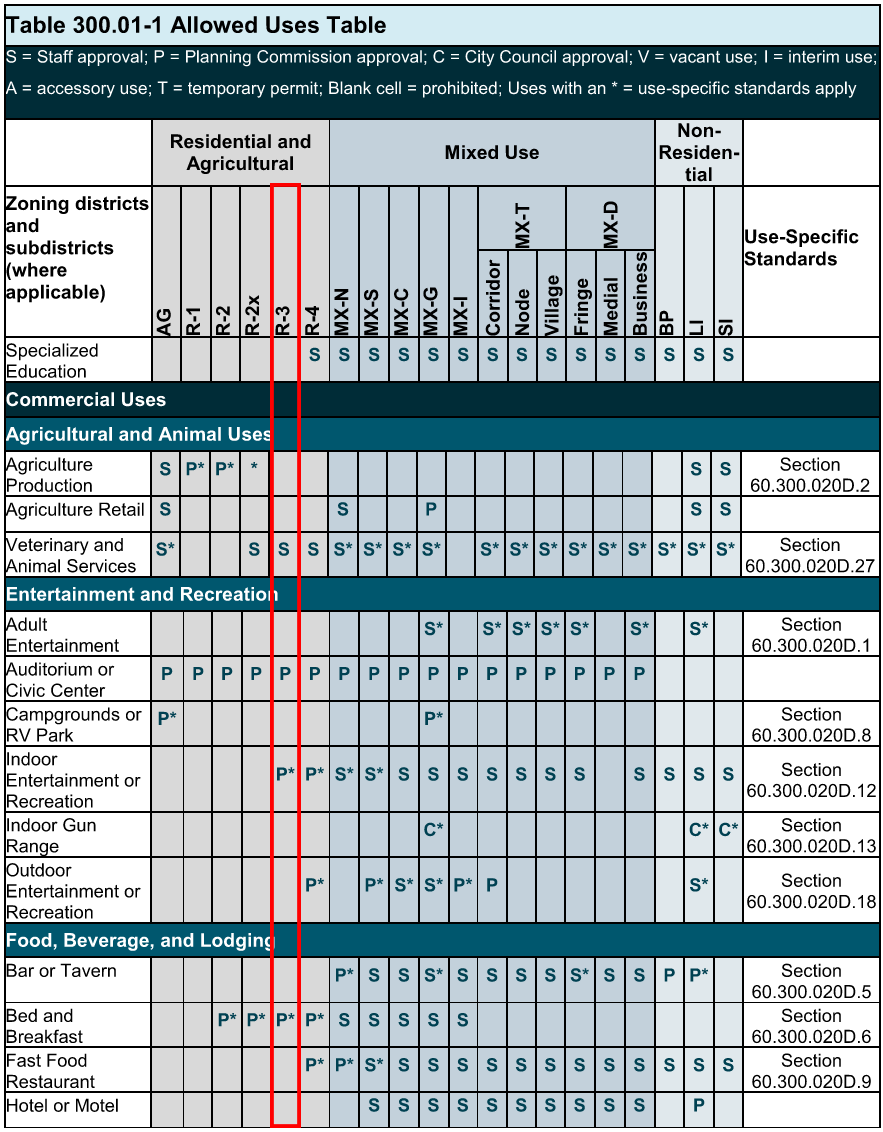 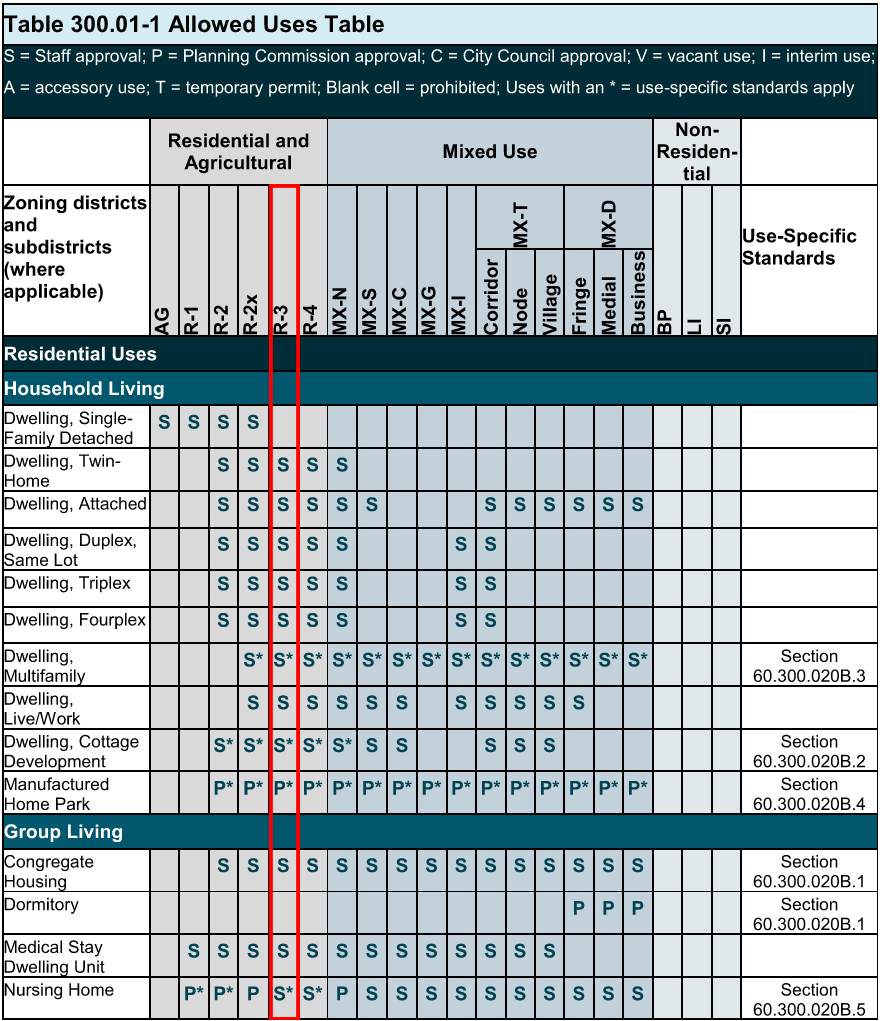 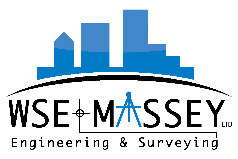 Permitted Uses of the Existing & Proposed Zoning Districts
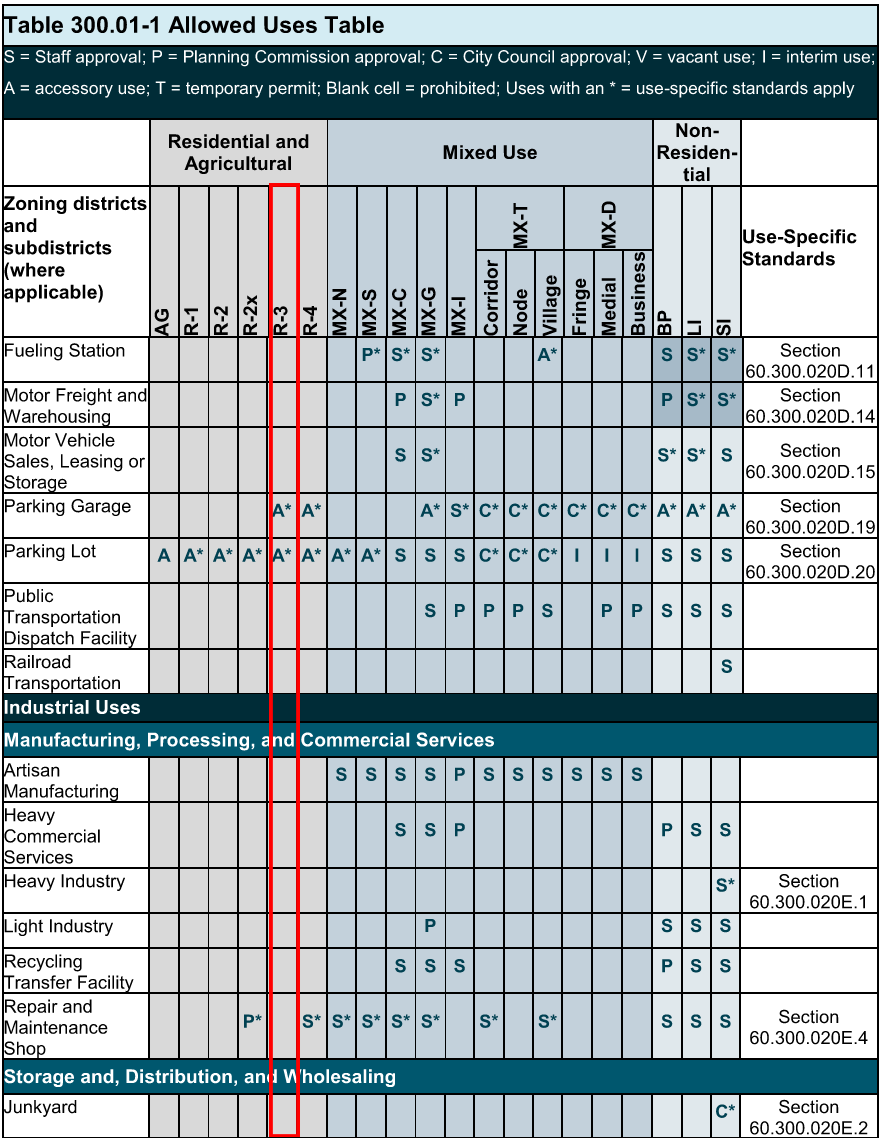 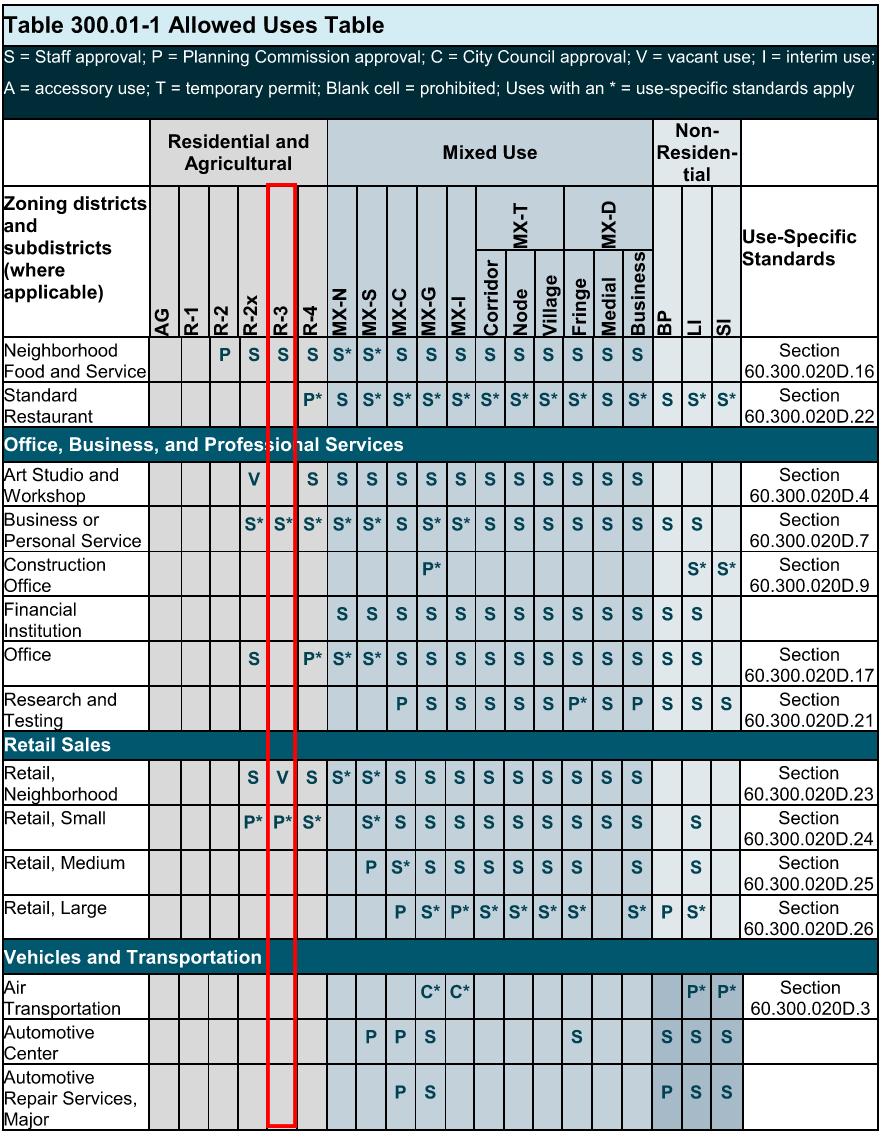 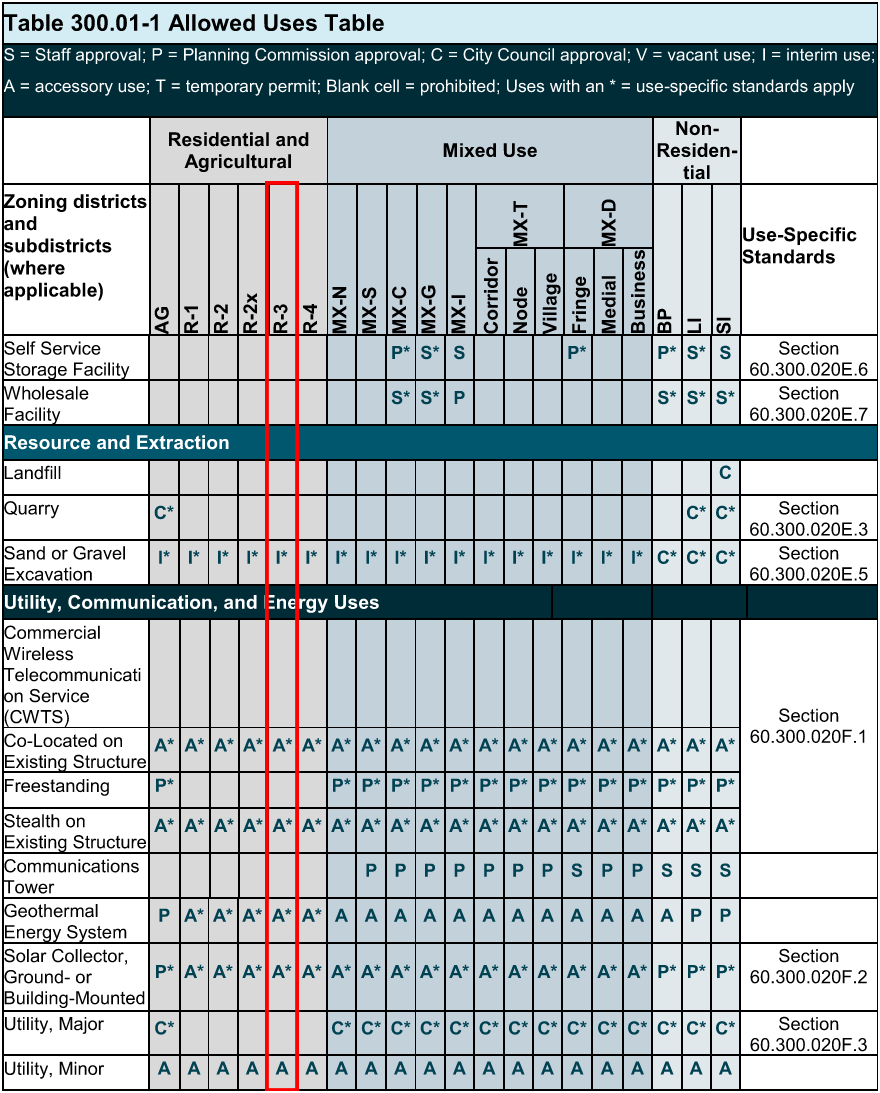 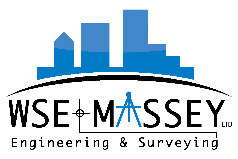 Permitted Uses of the Existing & Proposed Zoning Districts
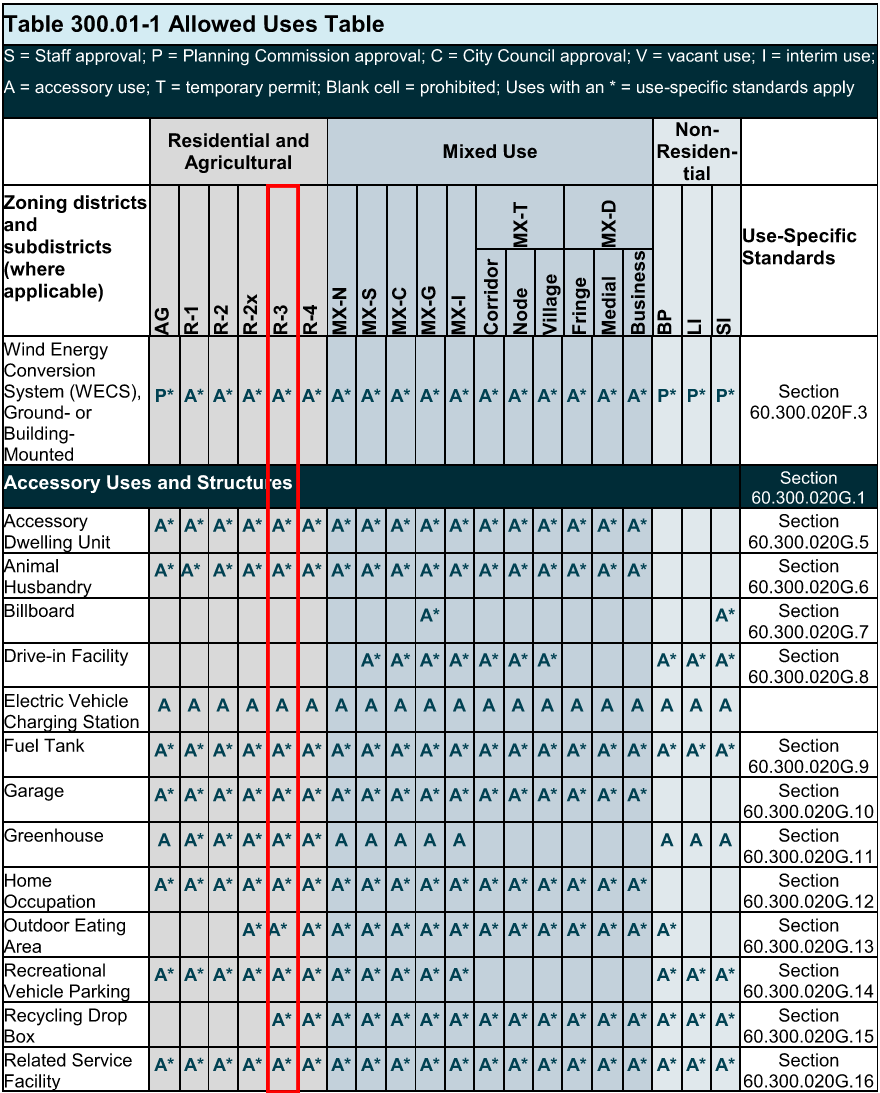 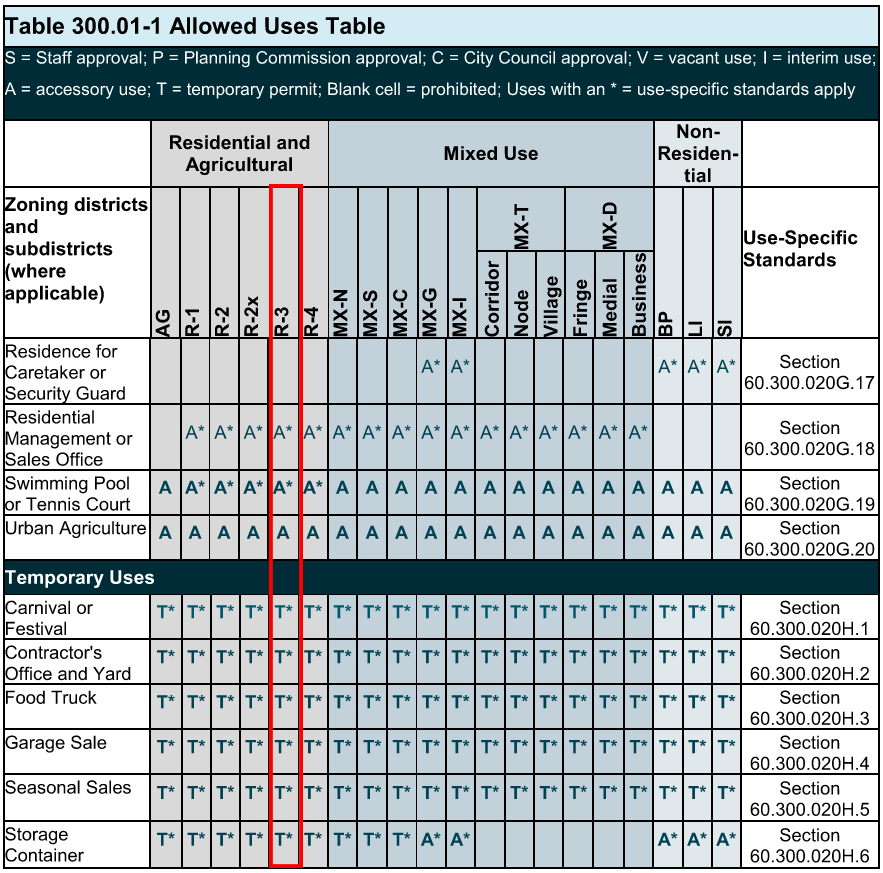 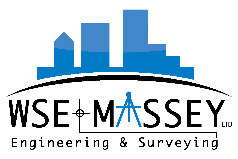 Traffic Impacts
A traffic waiver was signed by the city engineer for the land use amendment. An updated waiver was requested for the rezoning based on the previous 65th St NW study. Below is the previous determination based on R-3 zoning with the maximum intensity.



65th St NW will be upgraded along with the construction of 37th Ave NW.
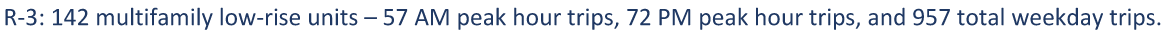 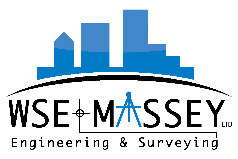 Existing & Future Environmental Features
A wetland investigation identified some potential wetlands on the West side of the parcel. A wetland delineation will be completed and certified by Olmsted County prior to development. 

The reconstruction project of 65th St NW by the city has removed many of the trees along the 65th St NW corridor.

Boulevard trees will be planted along Freedom Dr & 37th Ave
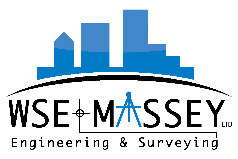 Q&A
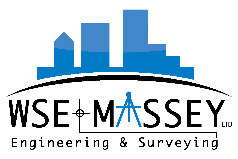 Still have Questions?
Contact the City of Rochester’s Community Development Department with any questions about this application type via email communitydevelopment@rochestermn.gov  or phone (507-328-2600).
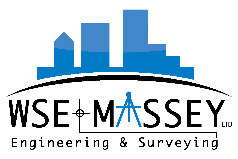